人教版高中生物必修三
第二节 内环境稳态的重要性
第一章   人体的内环境与稳态
MENTAL HEALTH COUNSELING PPT
讲解人：xippt  时间：2020.5.20
xippt
课堂导入
体温的日变化规律调查结果
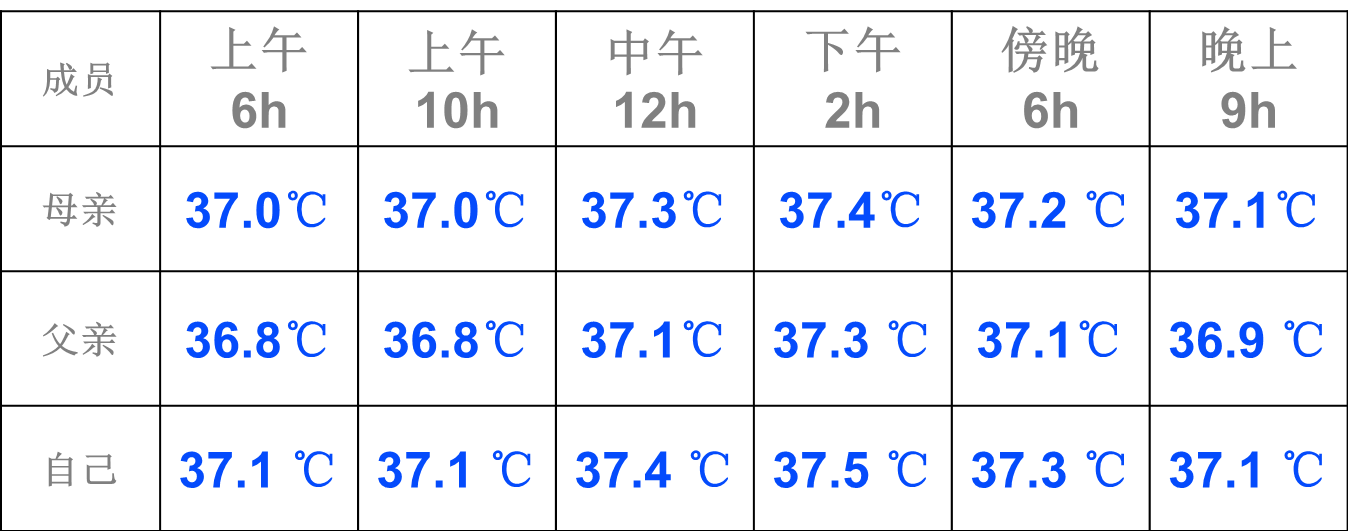 1.同一个人在一日内的体温变化有何特点？
2.不同的人（年龄、性别不同）体温变化有何异同？
3.人体温的日变化与当地气温的日变化有何差异？
课堂导入
结　论
1.正常人的体温并不是一个固定值，而是一个温度范围，一般不超过1℃。而且，同一个人的体温随昼夜变化也不同，2~4时最低，14~16时最高。
2.不同年龄的人的体温有差异，一般年轻者高于年老者。
3.不同性别的人的体温也有差异，一般女子高于男子。
健康人的体温始终接近37 ℃，处于动态平衡中。
稳态的定义
稳态的定义：
        正常机体通过调节作用，使各个器官，系统协调活动，共同维持内环境的相对稳定状态,是组织细胞的正常生命活动的必要条件。
水、无机盐、各种营养物质、代谢产物
（血糖）
稳态的事实
血浆的PH：7.35-7.45  
体温：37OC左右
渗透压：血浆37OC渗透压770kPa左右
理化性质
化学成分：
稳态的事实
随着外界环境因素的变化和体内细胞代谢活动的进行，内环境的各种化学成分和理化性质在不断发生变化。
稳态的特点：
（1）稳态不是恒定不变，而是相对恒定的一种动态变化；这种动态变化保持在一定范围内。 
（2）不同的个体存在差异。
（3）稳态的调节能力是有限的
生物体维持pH稳定的机制
不同实验材料pH变化记录表
生物体维持pH稳定的机制
不同实验材料pH变化记录表
试剂
实验材料
生物体维持pH稳定的机制
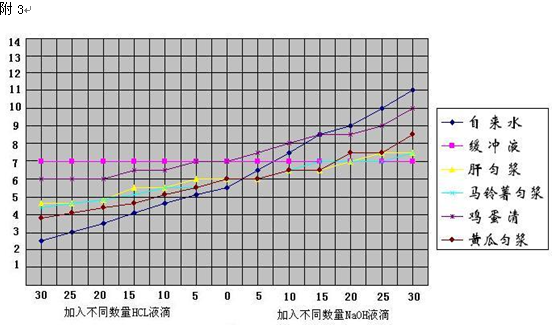 结　论
1.生物材料加入HCl或NaOH后pH的变化更像缓冲液。
2. 缓冲液加入少量酸碱后，pH变化不明显。
生物材料中含有缓冲对H2CO3/NaHCO3 、 NaH2PO4/Na2HPO4等，它们能够对酸碱度的变化起缓冲作用。
对稳态调节的认识
人体各器官系统协调一致的运行，是维持内环境稳态的基础。
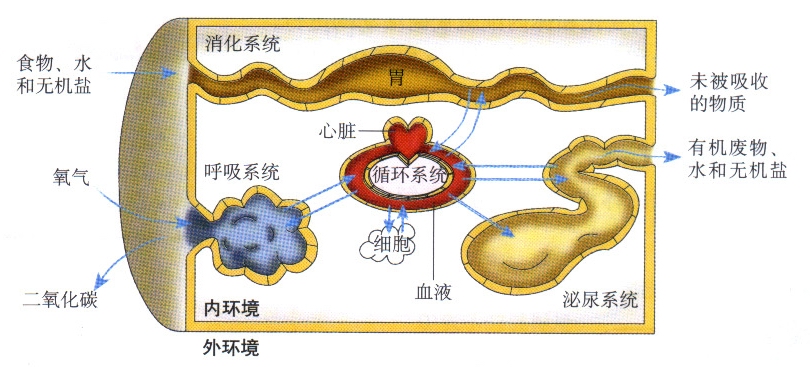 对稳态调节的认识
外界环境中的物质
消化系统
营养物质
循环系统
血浆
细胞内液
组织液
呼吸系统
O2、CO2、H2O
皮肤，泌尿、排泄系统
水、无机盐
尿素、尿酸
淋巴
神经—体液—免疫调节网络
对稳态调节的认识
调节机制
法国生理学家  贝尔纳  推测：内环境的恒定主要依赖于神经系统的调节。
美国生理学家   坎农  提出：内环境是在神经调节和体液调节的共同作用下实现的。
人们发现，免疫系统能发现并清除异物、外来病原微生物等引起内环境波动的因素—它也起重要的调节作用。
对稳态调节的认识
人体维持稳态的调节能力是有一定限度的
对稳态调节的认识
人体内环境稳态失调的常见疾病
血糖浓度过低→低血糖症；
血糖浓度过高→糖尿病。
血钙的含量过低→ 成年人患骨                     质疏松、儿童患佝偻病
血钙过高→肌无力。
血浆蛋白低→组织水肿
对稳态调节的认识
人体长期处于高温环境可能引起中暑。人的体温升高时可引起酶促反应受阻，代谢紊乱。
    此外，大量出汗，体液过量丢失会引起乏力、低血压和虚脱；盐也随之丢失，导致血液循环和其他各系统功能紊乱。
对稳态调节的认识
发热
发热时的主要症状大部分集中在中枢神经系统，病人感觉不适、头疼、头晕、嗜睡等，同时常有食欲不振、厌食、恶心的表现。
发热时机体处于一种明显的分解代谢过旺的状态，持续高热必定引起器官的功能负荷加重，有可能诱发器官功能不全或引起组织损伤。
对稳态调节的认识
腹泻、流汗
内环境渗透压会变小。当内环境渗透压变小时，内环境中的水将较多地通过渗透作用进入细胞内，造成细胞吸水肿胀，进一步导致细胞代谢和功能紊乱。严重时会出现疲倦、周身不适、表情淡漠、恶心、食欲减退、皮下组织肿胀等症状。
对稳态调节的认识
高原反应
因为高原空气稀薄，大气压和氧分压低，易造成体内缺氧。这说明外界环境的变化势必影响内环境的稳态。若外界环境变化不甚剧烈，并且机体代偿机制良好，内环境的波动较小，仍能维持稳态；若外界环境变化剧烈，机体代偿机制不好，内环境稳态将受到破坏，就会影响身体健康。
对稳态调节的认识
空调病
空调病的主要表现为：感冒、过敏、风湿痛、黏膜干燥、紧张、烦躁、注意力难以集中、头痛，等等。
空调对人的影响主要在于：空调风使人体表面水分蒸发量加大，毛孔收缩，不能正常排汗，也会引起内分泌的紊乱；空调房间里，气流方向经常变换，气流速度增加，空气热量不断变动等因素干扰了人体的嗅觉，削弱了人体对空气中病菌、过敏原和异味的反应；房间内湿度太低，会对眼、鼻等处的黏膜产生不利作用，导致黏膜病；室内空气与外界几乎隔绝，干燥而又温度适宜，空气中有害细菌含量快速上升。
内环境稳态是机体进行正常生命活动的必要条件
内环境稳态失调——细胞代谢紊乱
内环境保持稳态的意义
(1)渗透压是维持组织细胞结构与功能的重要因素
(2)适宜的体温和pH是酶正常发挥催化作用的基本条件
(3)正常的血糖水平和血氧量是供给机体所需能量的重要保障
(4)内环境中过多的代谢产物如尿素、CO2等会使机体中毒。
练习
1.内环境的稳态是指（            ）
A 由于血液中缓冲物质的调节作用，使内环境维持在相对稳定的状态
B 内环境的温度、渗透压、各种化学物质的含量维持在一个相对稳定的状态
C 正常机体在神经系统、激素的作用下，通过各组织器官的协调活动，共同维持内环境的相对稳定状态
D 正常机体通过调节作用，使各器官、系统协调活动，功能维持内环境的相对稳定状态
D
练习
2.对于高烧不退的病人，可采用一些辅助治疗措施降低体温。下列措施中不正确的是（       ）
A 加盖棉被，增加排汗量
B 在额头上敷用冷水浸泡过的毛巾
C 用酒精棉球擦拭四肢等部位
D 适当撤减衣被
3.下列有关稳态生理意义的叙述，错误的是（        ）
A 稳态有利于酶促反应的正常运行
B 稳态是机体进行正常生命活动的必要条件
C 当稳态遭到破坏时，可导致疾病发生
D 当血液的成分稳定时，人一定不会发生疾病
A
D
练习
C
4.某人患急性肠炎引起腹泻，医生给予补充生理盐水，其首要目的是（        ）
A 提供能量
B 供给营养
C 维持水分代谢的平衡
D 维持无机盐代谢的平衡
5.下列关于内环境稳态的叙述错误的是（        ）
A 内环境的理化性质是相对稳定的
B 内环境稳态是由体内各种调节机制所维持的
C 内环境的理化性质是恒定不变的 
D 内环境稳态不能维持，机体的生命活动就会受到威胁
C
练习
6．稳态的生理意义是（           ）
A．使体温维持相对恒定	 	 
B．使体液的PH保持相对稳定
C．使内环境的渗透压处于相对平衡
D．是机体进行正常生命活动的必要条件
D
练习
7．高等动物和人的内环境必须保持相对稳定，下列各项生理活动中，与内环境的稳态没有直接关系的是（         ）
Ａ．通过汗和尿排泄废物
Ｂ．将食物残渣形成粪便排出体外
Ｃ．血液运输氧和废物
Ｄ．血液中CO2增加，会使呼吸加快
B
版权声明
感谢您下载xippt平台上提供的PPT作品，为了您和xippt以及原创作者的利益，请勿复制、传播、销售，否则将承担法律责任！xippt将对作品进行维权，按照传播下载次数进行十倍的索取赔偿！
  1. 在xippt出售的PPT模板是免版税类(RF:
Royalty-Free)正版受《中国人民共和国著作法》和《世界版权公约》的保护，作品的所有权、版权和著作权归xippt所有,您下载的是PPT模板素材的使用权。
  2. 不得将xippt的PPT模板、PPT素材，本身用于再出售,或者出租、出借、转让、分销、发布或者作为礼物供他人使用，不得转授权、出卖、转让本协议或者本协议中的权利。
课堂小结
核心概念
1、稳态——必会知识
2、内环境稳态的调节机制以及相关的紊乱疾病
3、内环境稳态的重要意义
人教版高中生物必修三
感谢各位的聆听
第一章   人体的内环境与稳态
MENTAL HEALTH COUNSELING PPT
讲解人：xippt  时间：2020.5.20
xippt